Legacies of the 1920s and 1930s
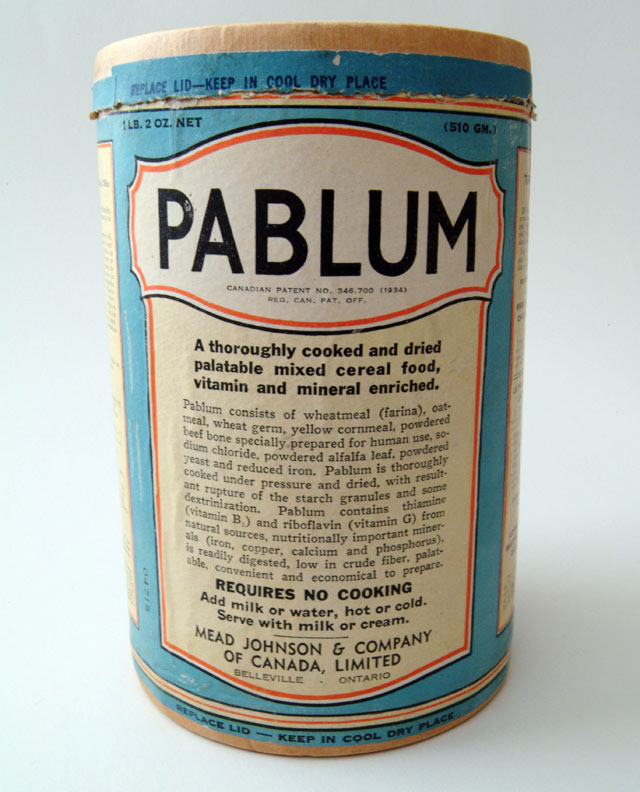 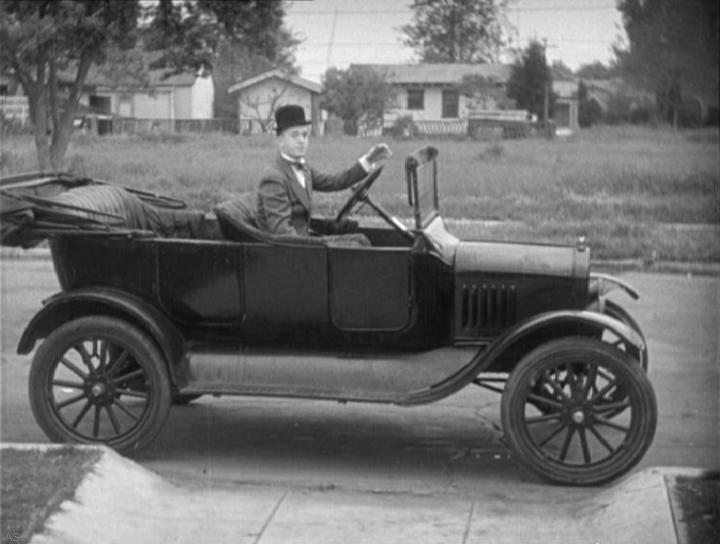 Social Reform – Old Age Pensions
1927 – Government passed the Old Age Pension Act

Max $20/month
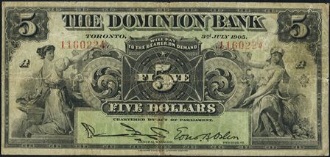 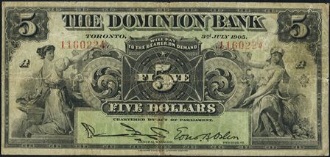 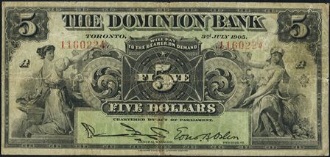 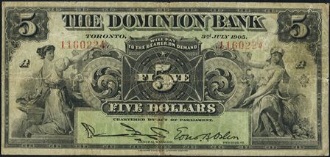 Social Reform – Old Age Pensions
Requirements
Must be British subject 70+
Must have lived in Canada for 20+ years and in current province 5+ years
Must have annual income <$365
Cannot be Status Indians
And they had to prove it
Social Reform – Child Labour
Provinces passed Child Labour laws and COMPULSORY Education Laws
By 1929 children excluded from mine and factory work in most provinces
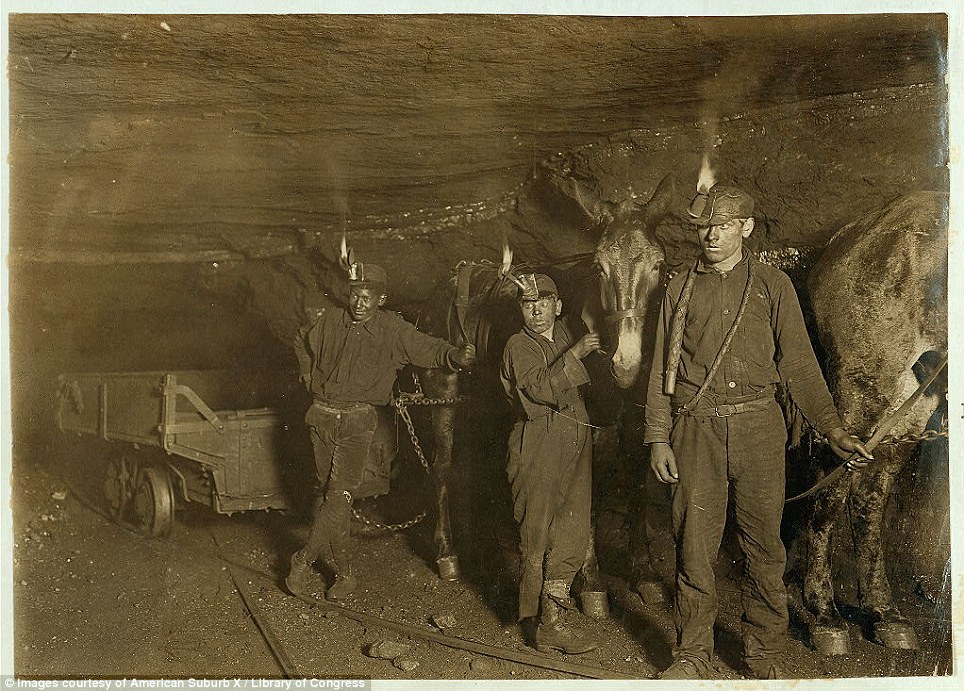 Social Reform Child Labour
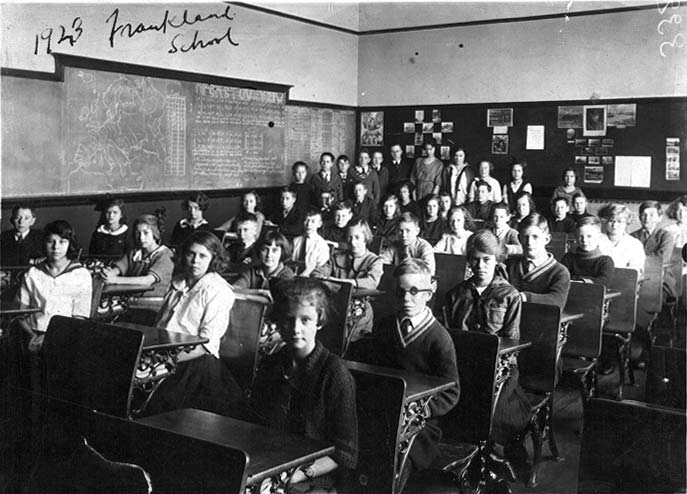 In 1911, 63% of 14 year olds in school
In 1931, 83% of 14 year olds in school
Did not completely go away, especially during Great Depression
Social Reform – British Home Children
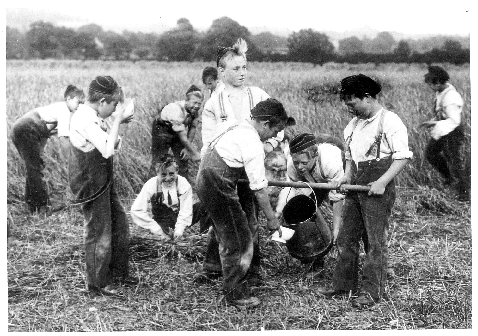 Late 1800s – early 1900s
~100,000 British orphans and children from poor families
Special immigration program
Sent to work (mostly on farms) until they were adults
Social Reform – British Home Children
Some treated well
Some exploited
Worked long and hard for food, shelter, and a few $/month
Placements 7 years, little oversight
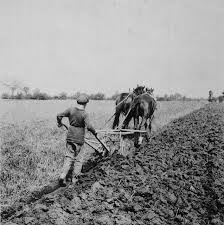 Social Reform – British Home Children
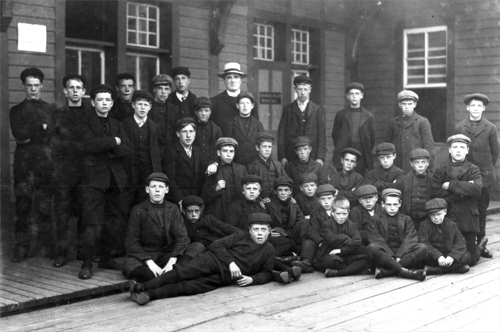 In 1925, federal government banned “juvenile immigrants” (>14)
Program ended by beginning of Depression
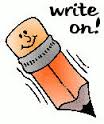 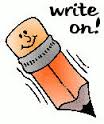 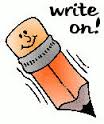 How does a country benefit from banning child labour? How do children benefit? In what circumstances might allowing some children to work be acceptable?
Silent Sustained Writing – 5 minutes
Innovations – Factory Assembly Lines
Innovations – Factory Assembly Lines
Quicker and cheaper if workers did only one job over and over
Rate of 1 car every 3 minutes
Made car ownership more accessible
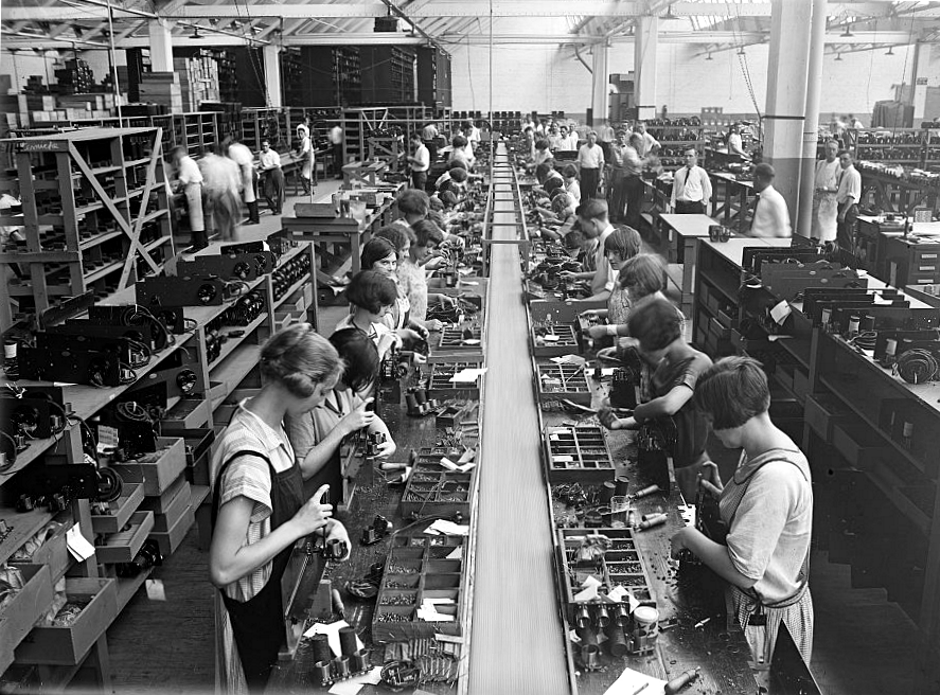 Innovations – Air Travel
Bush pilots – small aircraft to isolated areas
1936 Trans-Canada Airlines – Crown Corporation
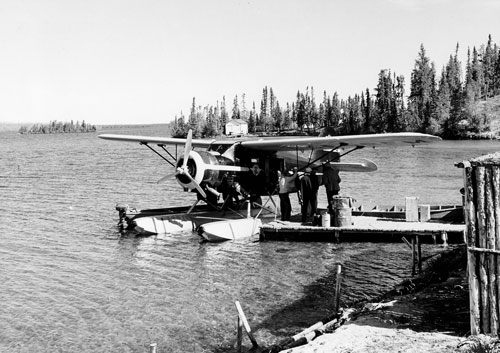 Innovations – Joseph-Armand Bombardier
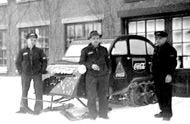 As a teenager started looking at ways to make snow travel easier
Winter 1936-37 – 1st snowmobiles
Innovations - Communication
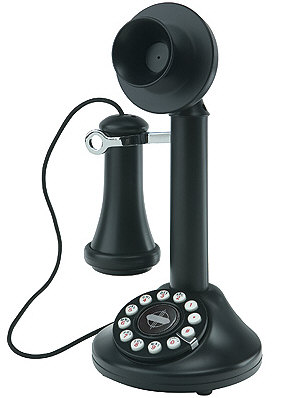 Coast to coast phone service in 1932 on Canadian Lines
In 1927, 13 of 100 Canadian homes had a phone
In 1945, 1 of 5 Canadian homes had a phone
Depression marketing focused on emergency and practical uses
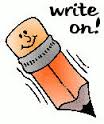 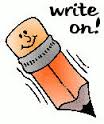 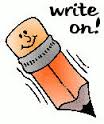 Can parallels be drawn between telephone use in the 1920s and 1930s and the Internet today? Which technology do you think changed society more? Explain
Silent Sustained Writing – 5 minutes
Innovation - Tuberculosis
Deadly lung disease
Development of a vaccine
1st used on some Saskatchewan First Nations reserves 
SUCCESS
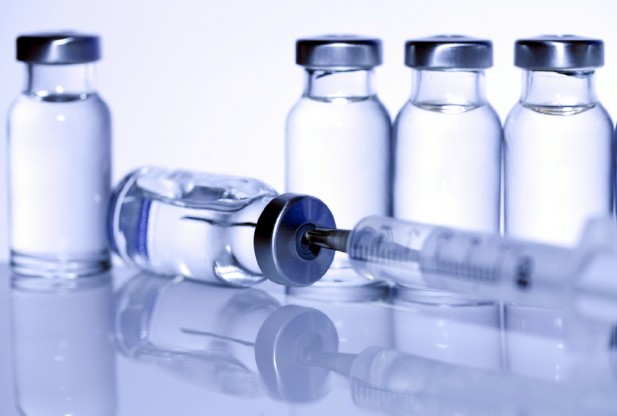 Innovation - Insulin
Dr.Frederick Banting
Insulin from cow fetuses lowered blood sugar in dogs with no pancreas
January 1922, Leonard Thompson (14 year old) 1st human test
SUCCESS
“One of the greatest achievements of modern medicine”
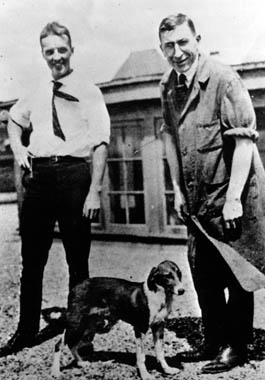 Innovation - Pablum
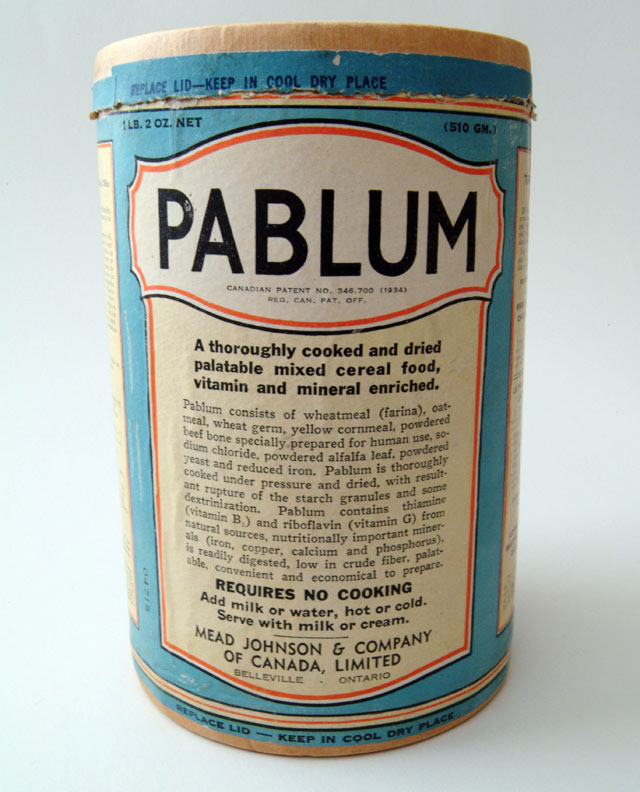 Malnutrition continued to be a problem (e.g. rickets)
1930 Dr. Frederick Tisdall, Dr. Theodore Drake, and Dr. Alan Brown developed a precooked cereal (flakey powder) with added vitamins and minerals
Pablum from latin pabulum (food)
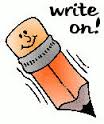 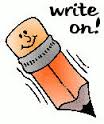 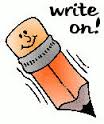 The developers of both insulin and Pablum gave up control of their discoveries and allowed research institutions to benefit from the licensing revenues. In both cases, these revenues would have amounted to substantial amounts of money. Do you think that the same thing would happen if these developments occurred today? Why or why not?
Silent Sustained Writing – 5 minutes